计算匀质细杆的转动惯量
例  设有一根长为  的匀质细杆，质量为   ，求细杆绕它中点及端点且垂直于杆的轴的转动惯量。
解  建立如图直角坐标系，在区间        上任取微小区间得转动惯量微元              ，于是细杆绕它中点的转动惯量为：


同理绕端点的为：
第三节     定积分的应用
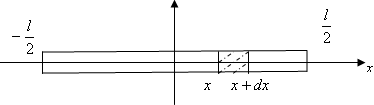 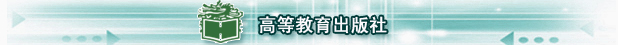